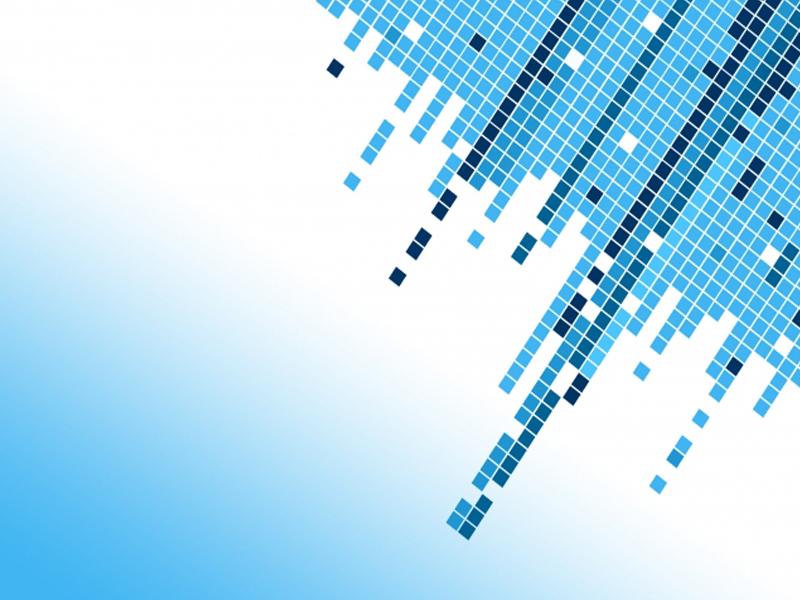 Solusi Sistem Persamaan Linear
Metode Eliminasi Gauss
Powerpoint Templates
Sistem Persamaan Linear
Metode Eliminasi Gauss
Penyelesaian SPL dengan metode eliminasi Gauss
Substitusi Balik
Operasi Baris Elementer
Pertukaran baris
Penskalaan baris (perkalian baris)
Penjumlahan baris dengan kelipatan baris lain
Metode Eliminasi Gauss Naif : menggunakan hanya operasi c)
Metode Gauss yang diperbaiki : menggunakan langkah a),b),c)
Contoh
Gunakan metode eliminasi Gauss naif untuk menyelesaikan SPL berikut :



Selama komputasi gunakan empat angka bena 
Elemen pivot/poros dan persamaan pivot/poros. Kelemahan metode ini?
Masalah Metode Gauss naif
Pembagian dengan nol


Galat Pembulatan  jika sistem menggunakan sejumlah persamaan (>100), pengecekan dengan hasil sebenarnya harus selalu dilakukan
Sistem berkondisi buruk  perubahan kecil pada koefisien mengakibatkan perubahan besar terhadap hasil penyelesaiannya
Contoh sistem berkondisi buruk
Hitung penyelesaian SPL
Bandingkan kedua hasil tersebut
Substitusikan hasil a) dan b) ke SPL maasing-masing
Metode Eliminasi Gauss yang diperbaiki
Pivoting sebagian: Untuk menentukan Pivot pada baris ke – k dan kolom ke – p dipilih semua elemen pada kolom p yang mempunyai nilai mutlak terbesar, lalu pertukarkan baris tersebut. 
Penskalaan/menormalkan baris : membagi tiap baris dengan nilai mutlak terbesar ruas kiri.
Contoh
Selesaikan SPL berikut ini :
Latihan
Diberikan sistem persamaan linear 



Gunakan aturan cramer untuk menyelesaikan SPL
Gunakan Gauss yang diperbaiki untuk menyelesaikan SPL
Substitusi hasil b) ke SPL
Kemungkinan Solusi SPL
Mempunyai solusi unik/tunggal
Punya banyak solusi
Tidak ada solusi sama sekali
Selesaikan dengan Metode Gauss - Jordan